MindBytes
Angreifern einen Schritt voraus
Daten-diebstahl
Phishing
Ransomware
Bedrohung durch KI
Denial of Service
Cyberkrieg
System-Ausfälle
Firmen-Stillstand
Blackout
14.05.2025
MindBytes GmbH
2
Arten von Schwachstellen
Unbekannt
Bekannt
Pentest
🤕
💡
14.05.2025
MindBytes GmbH
3
Pentest: Buzzword-Bingo
?
?
Security Review
Threat-led Penetration Test
Adversary Simulation
Red Teaming
Schwachstellen-scan
Security Testing
Purple Teaming
?
?
Pentest
Breach and Attack Simulation
Schwachstellen-analyse
Automatisierter Pentest
Vulnerability Assessment
Ethical Hacking
Security Check
?
?
Sicherheitsaudit
Code-Review
Szenariobasierter Pentest
14.05.2025
MindBytes GmbH
4
Pentesting Insights
Motivation verstehen
Projektziele festlegen
Schwachstellen aufdecken
Ergebnisse besprechen
Maßnahmen priorisieren
1
2
3
4
5
Mit Fokus auf persönlichem Austausch, höchster Qualität und Verständlichkeit für Techie bis Management.
🔍
🚀
Wir holen mit euch das Maximum aus eurem Pentest heraus.
Weil Pentesting mehr
als nur ein Stempel ist.
14.05.2025
MindBytes GmbH
5
Kontakt
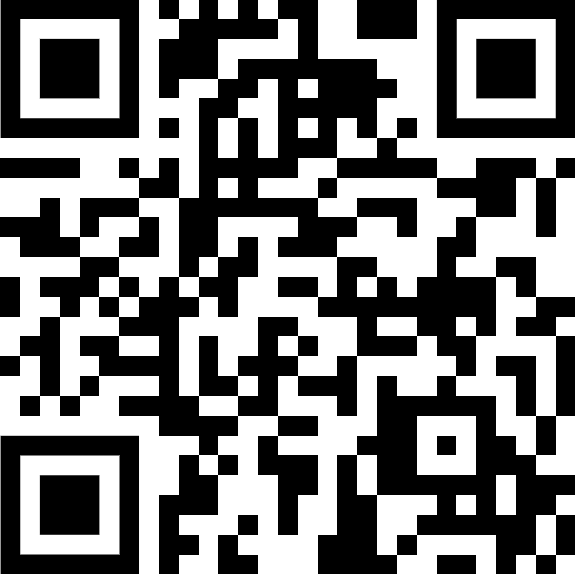 hallo@mind-bytes.de +49 711 20709567https://mind-bytes.de 

MindBytes GmbH Probststr. 1570567 Stuttgart

Amtsgericht Stuttgart, HRB 790784Ust-IdNr. DE363069855
vertreten durch die Geschäftsführung Christian Stehle, Nina Wagner, Simon Holl
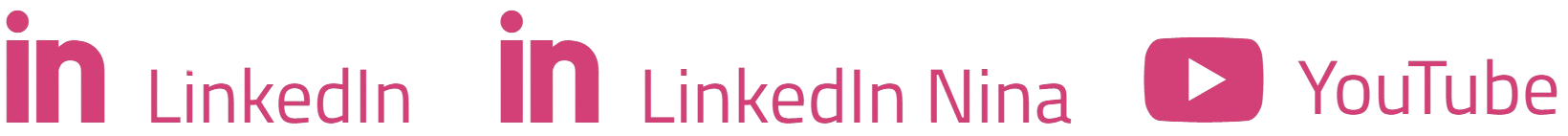 14.05.2025
MindBytes GmbH
6